SQL Server Analysis Services Fundamentals
Dave Bland
daveb8782@gmail.com
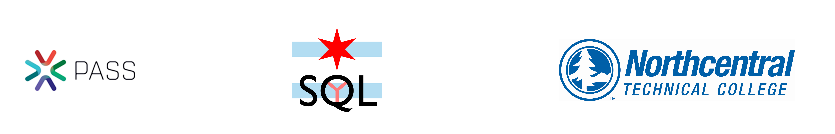 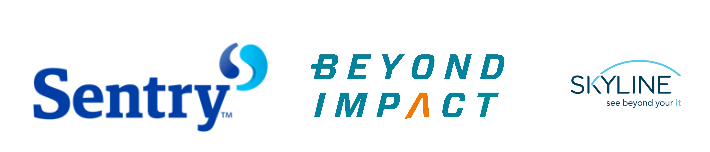 Thank you Sponsors
Dave Bland
14 years DBA Experience
Teaching SQL Server since 1999
Frequent SQL Saturday presenter in Midwest
SQL Server Instructor at Harper College, Palatine, IL
Currently supervise a team of DBAs at Stericycle
DBA consultant for Einstein Technology Solutions, Lombard, IL
About Me
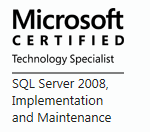 Certifications
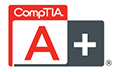 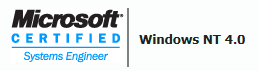 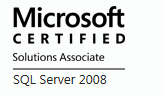 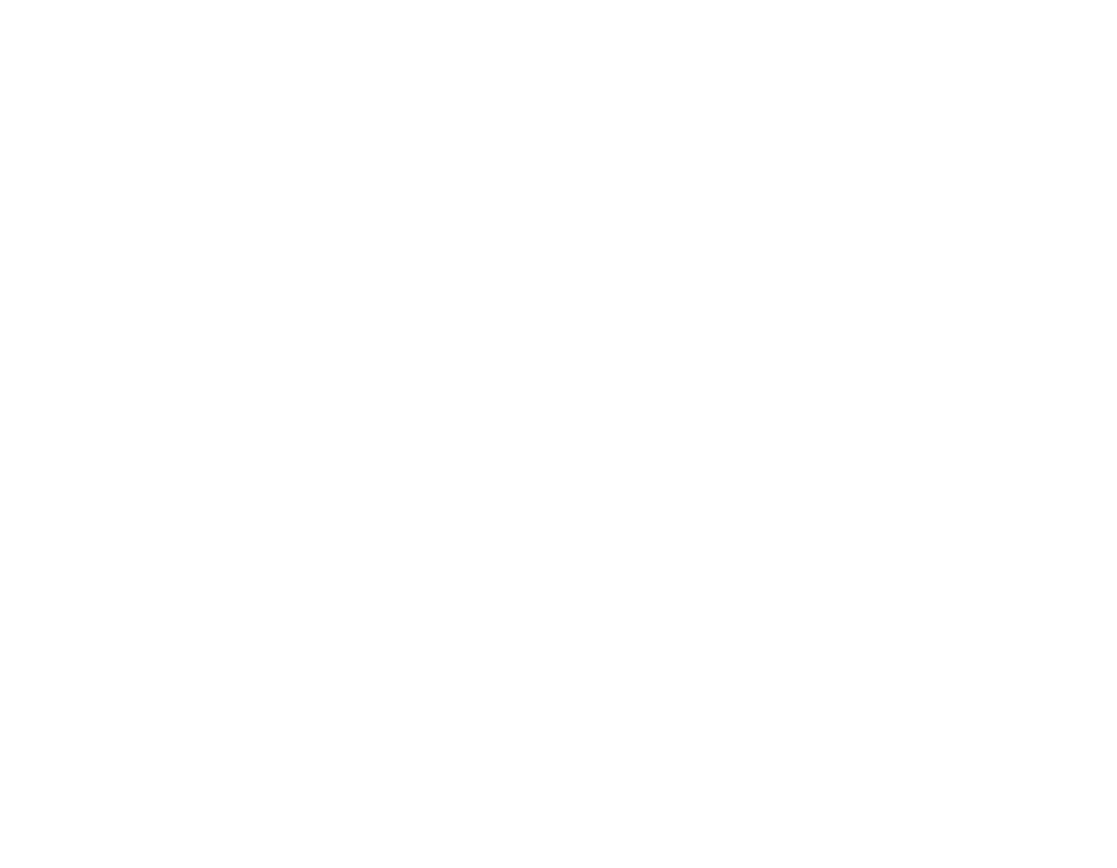 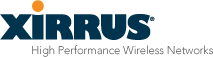 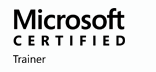 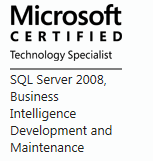 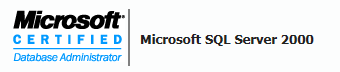 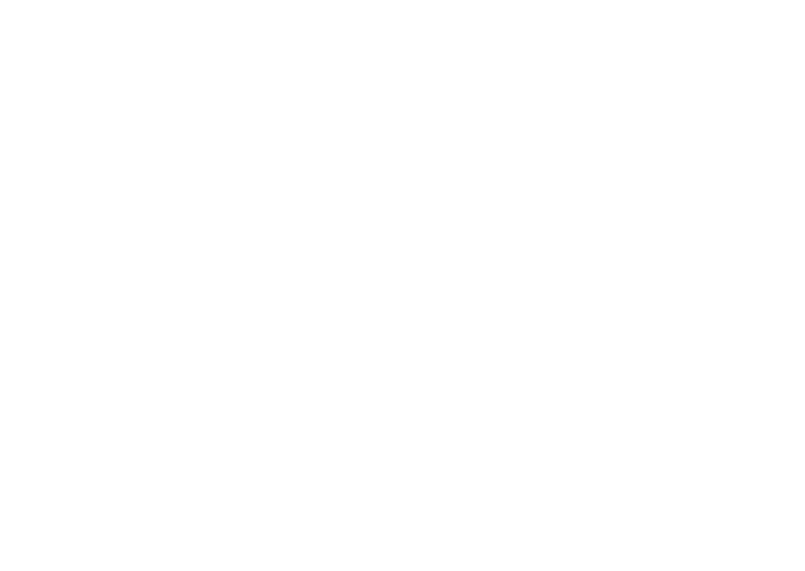 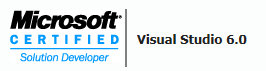 Agenda
SSAS Fundamentals
SSAS Security
Cube Processing
Database Backups
How to read the data
“Analysis Services is an online analytical data engine used in decision support and business intelligence (BI) solutions, providing the analytical data for business reports and client applications such as Excel, Reporting Services reports, and other third-party BI tools”  - Microsoft.com

SSAS can be used for data analysis
Reports
Trending
Predictive Analytics
What is SSAS and Why Use it
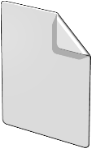 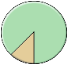 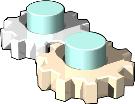 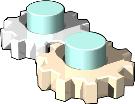 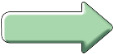 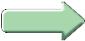 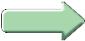 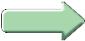 Microsoft SQL Server Integration Services
Microsoft SQL Azure
and the Windows Azure Marketplace
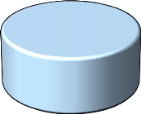 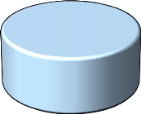 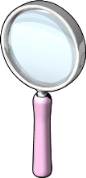 1011000110
Data Warehousing
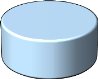 SQL Server Database Engine
SQL Server Data Quality Services
SQL Server Master Data Services
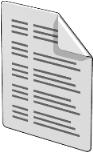 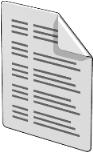 SQL Server
Analysis Services
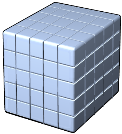 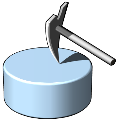 SQL Server
Reporting Services
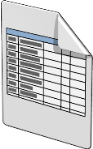 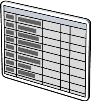 Microsoft PowerPivot Technologies
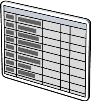 Business Intelligence
Microsoft Business Intelligence Technologies
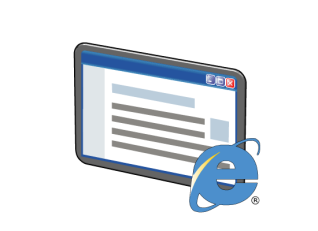 Microsoft Excel
Data Mining Add-In
PowerPivot Add-In
MDS Add-In
Interactive data analysis

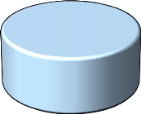 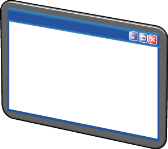 Microsoft SharePoint Server
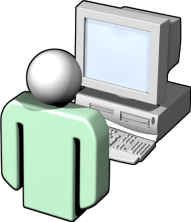 Power View
Interactive data visualizations
Reports, KPIs, and Dashboards
OLAP vs OLTP
Analysis Services Project
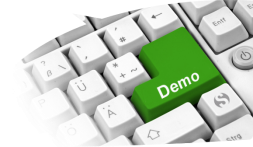 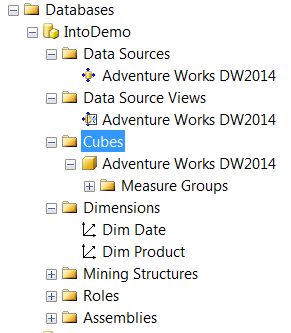 Database
Data Source
Data Source View
Cube
Role
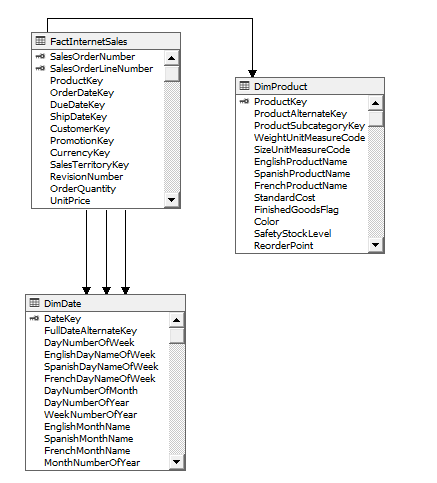 Analysis Services Terminology
Measure
Dimension
Attributes
Members
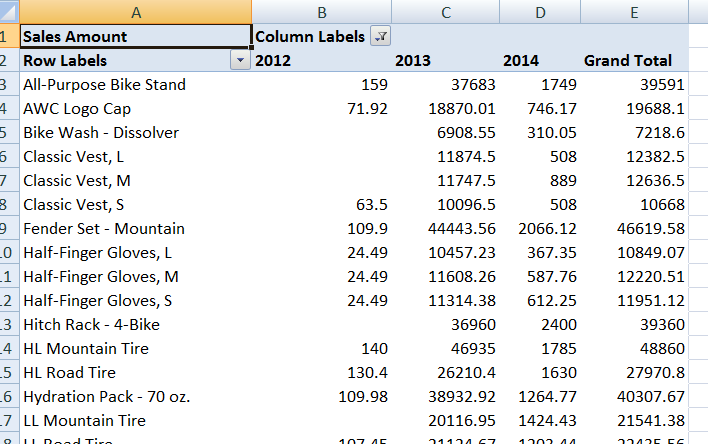 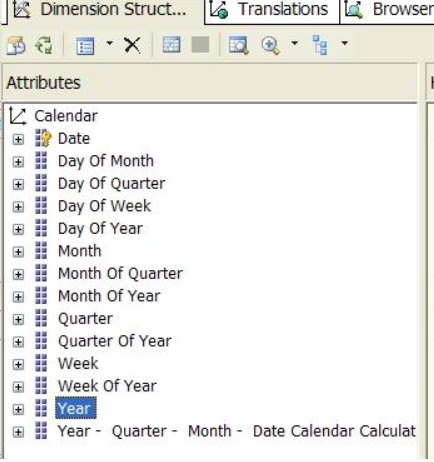 Used to aggregate measures by time
Year over Year considerations
Holidays
Generally create for years in future 
Can use the wizard, in Data Tools
Time Dimension
Model Types
Two Types
Multidimensional
Tabular
Analysis Services Terminology
Reporting and Analysis
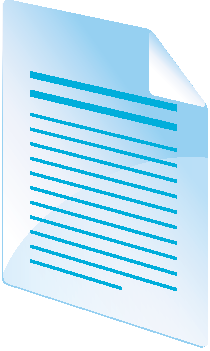 Process
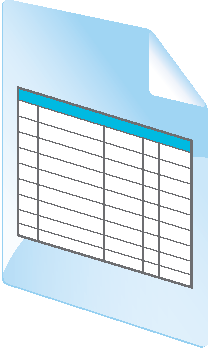 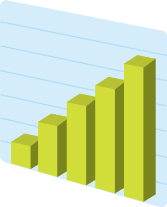 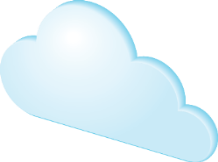 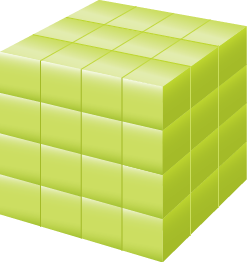 Data Models
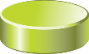 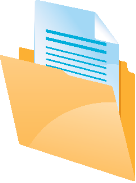 Data Sources
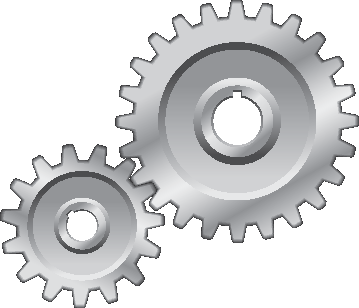 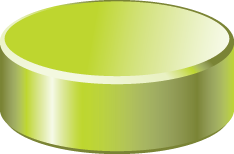 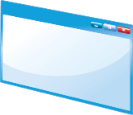 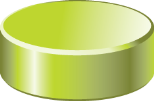 Data
Warehouse

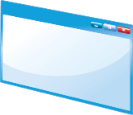 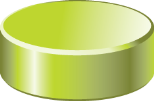 ETL
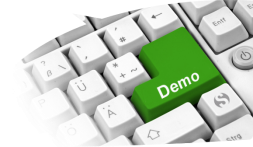 Types of Processing
 Full
 Incremental
 Can process individual parts of the cube
 Uses XMLA
 SQL Agent Job
 SSIS task
 SQL Server Management Studio
Let SSMS generate script
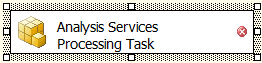 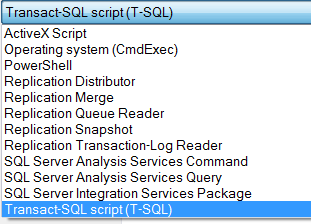 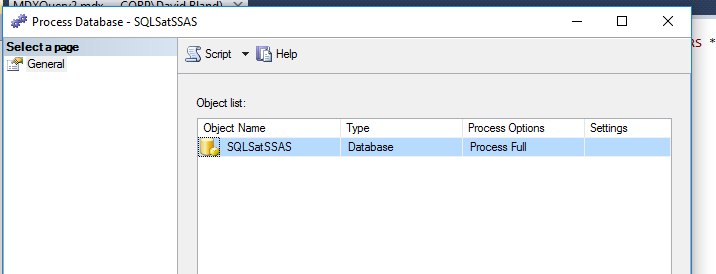 Processing a Cube
SSAS Security
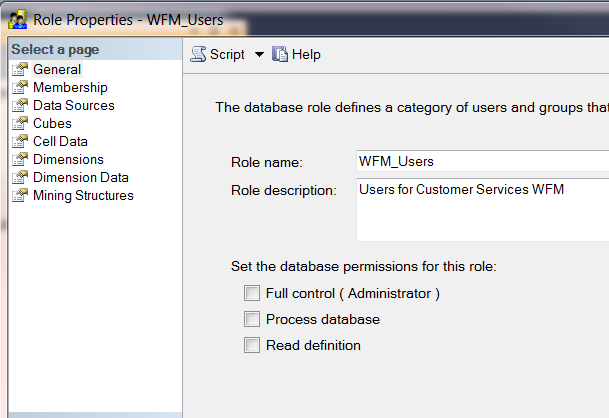 Is Role based
 Uses Windows Authentication
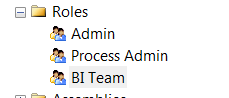 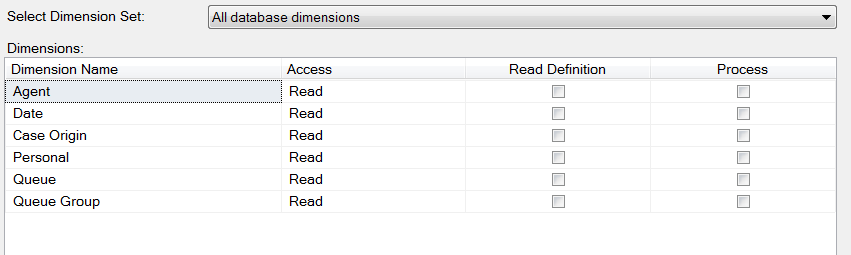 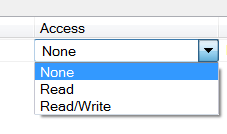 Backup Database
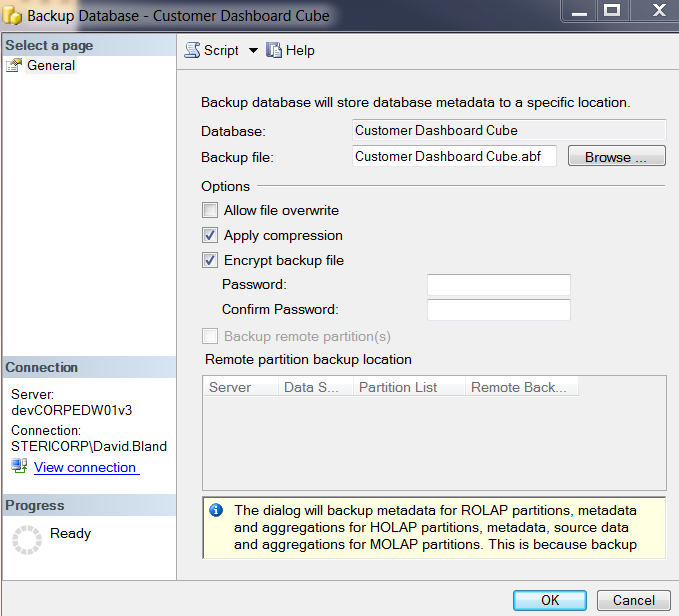 Backup Database, not just the cube
 Determine if there is a need to backup the           	database
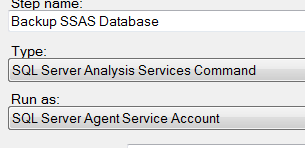 <Backup xmlns="http://schemas.microsoft.com/analysisservices/2003/engine">
  <Object>
    <DatabaseID>AdventureWorksCube</DatabaseID>
  </Object>
  <File>\\AWCorp\backups\StorageWorks\AW\SSAS\AWBackup.abf</File>
</Backup>
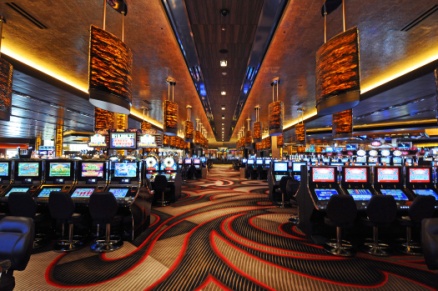 Dimensions
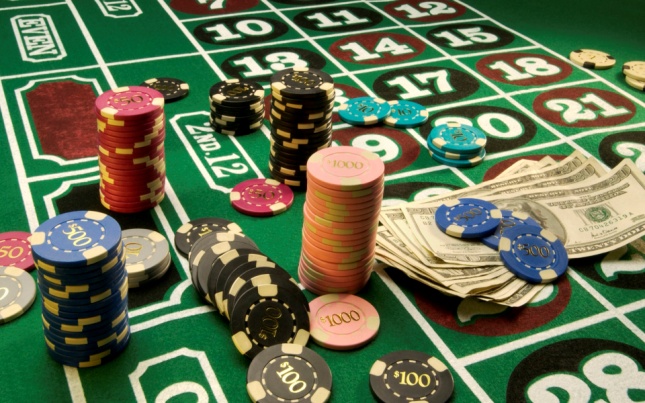 Gender
Postal Code
Age
Type of Game
Section of boat
Day of Week
Facts
Coin In
Win\Loss
Jackpots
Buy In
Hour of Day
Day of Year
Year
Month
What would we want to know about a player
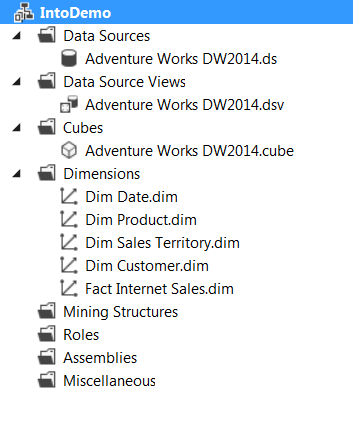 Is a project type
Data Source
Data Source View
Cubes
Dimensions
Roles
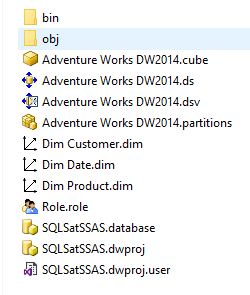 Data Tools
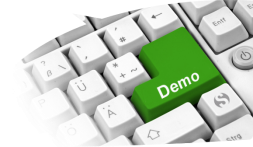 How to get the Data
SQL Server Management Studio
Excel
MDX
DAX
Reporting Services
Third Party Reporting Tools
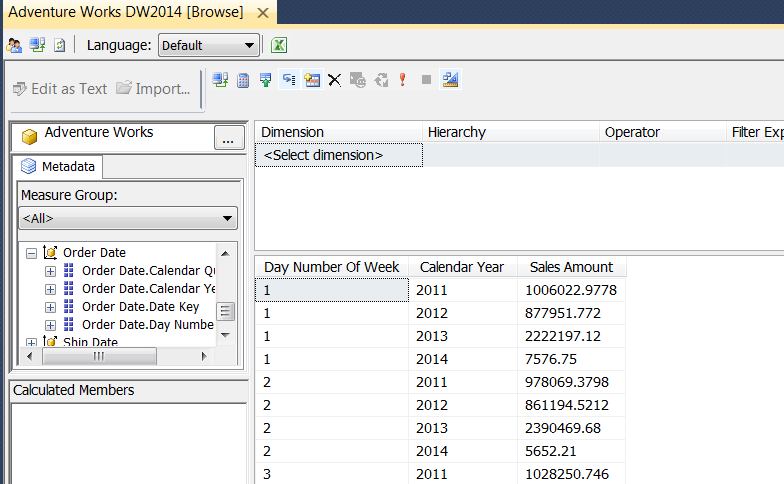 Thank You
Questions?